An Emergently Wicked Large-Scale Crowd-Based 
Collaborative Startup: What’s New about HTT?
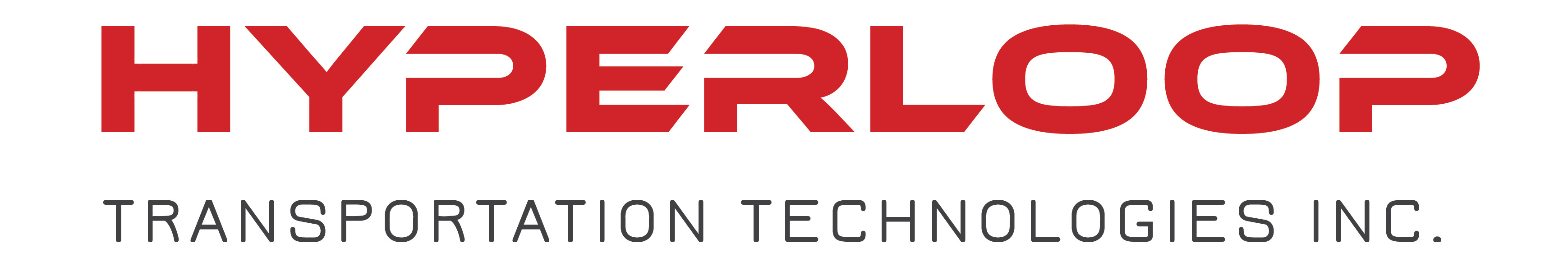 A. Majchrzak, T.Griffith. O. Alexy, D. Reetz
[Speaker Notes: Image for foreshadowing Image for foreshadowing  Links to crowds, sociotechnical collaboration, generative dynamics, boundary spanning]
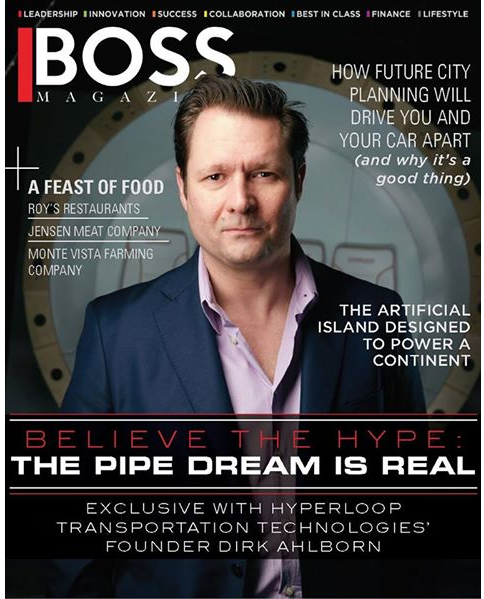 Dirk Ahlborn: The Entrepreneur
Serial entrepreneur
Initially banker
Moved to LA to work at Girvan Institute of Technology, a NASA-funded tech incubator
Launched Jumpstarter Inc, a non-profit platform helping entrepreneurs gain help from crowds
Posted a new venture: HyperloopTransportation System shortly after Musk’s design concept.  Immediately gained tremendous crowd traction	 Team and History
2
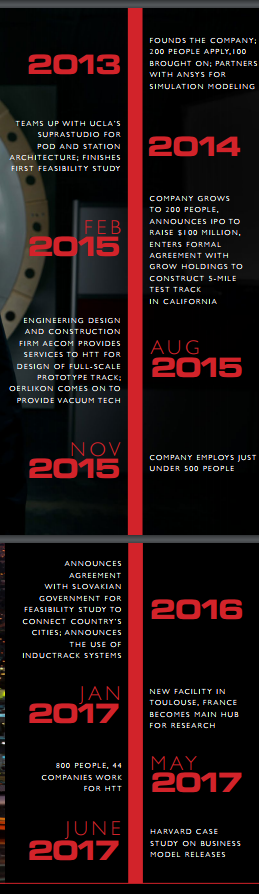 3
Not Alone
How does HTT compete?
Keep overhead low so controls its own future
Partner for implementation
Few full-time staff
Get the best able, not just most available
Global, no real HQs
Focus on transportation system, not just hyperloop
Exclusive license to low-energy passive levitation technology
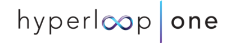 We're now 200 people on three campuses in LA and Nevada. We're engineers, welders, machinists, designers and builders. (betw $50-$250M)
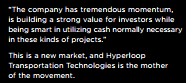 Edgewaters
Investment 
CEO:
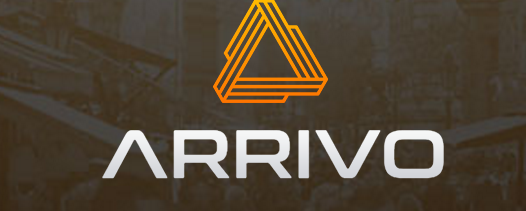 4
80 people
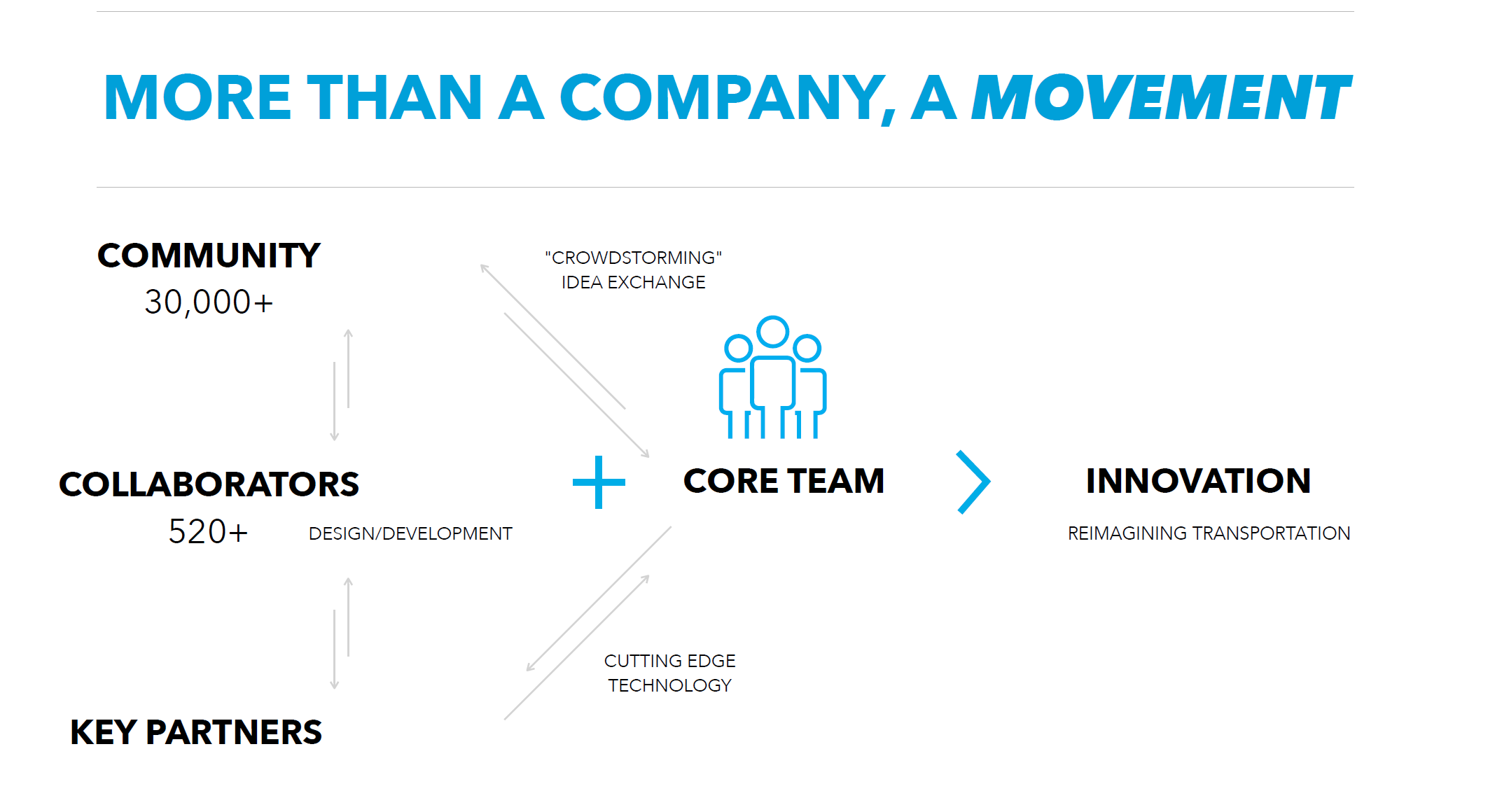 40,000
(10 salaried; 10 stock)
800
5
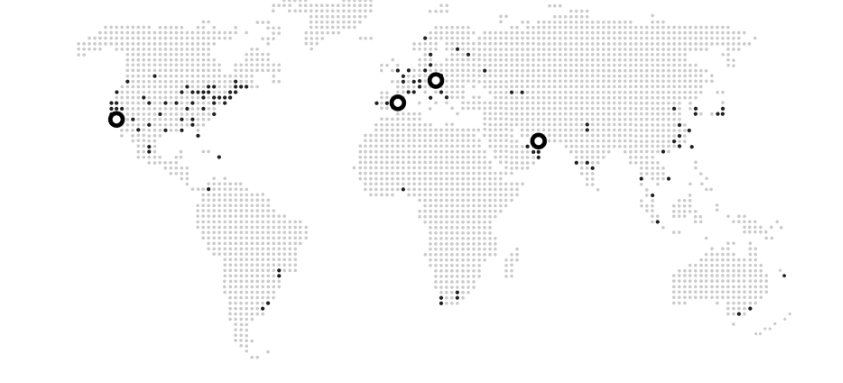 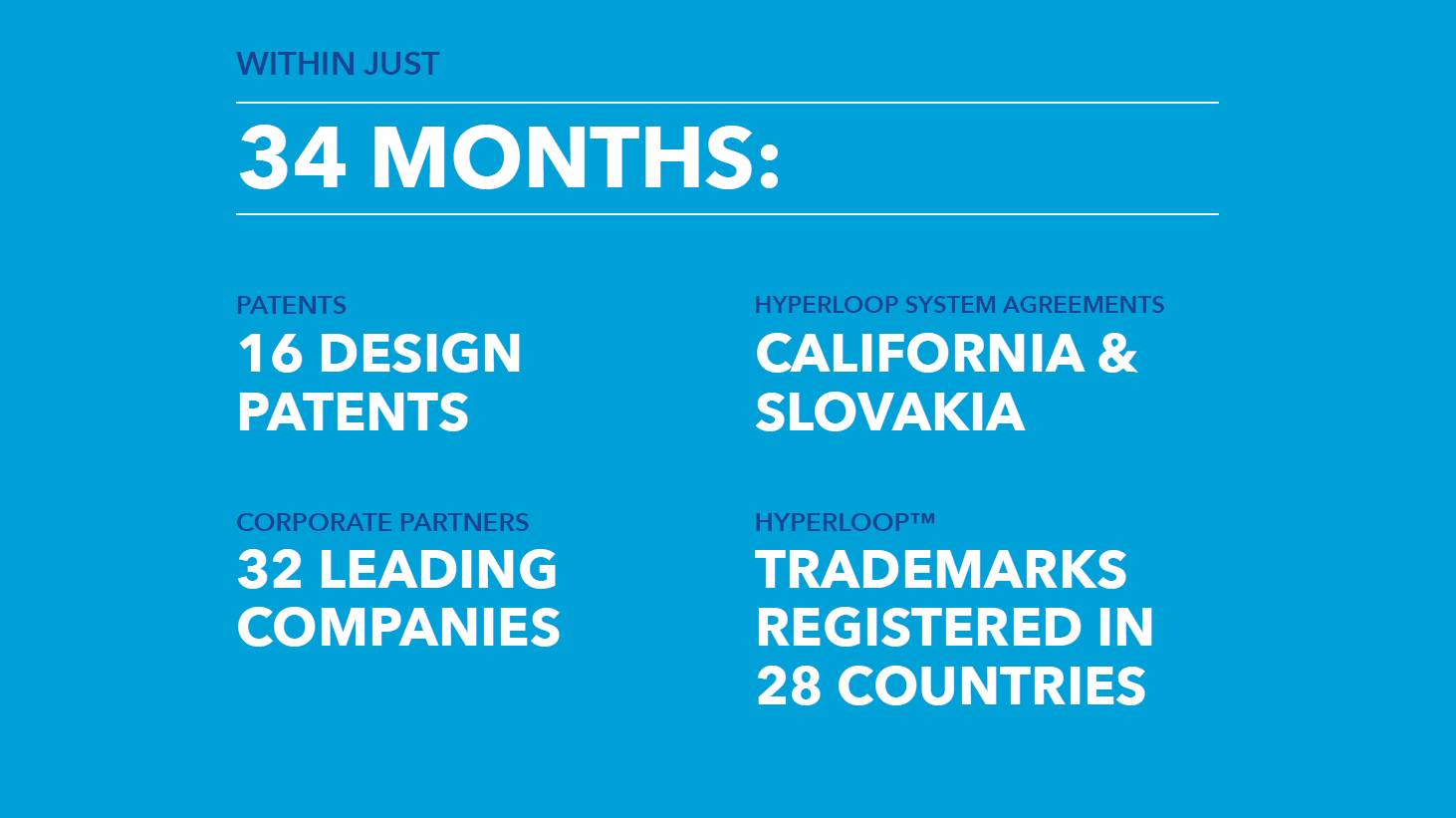 25
& UAE & Toulouse & Jakarta
49
38
6
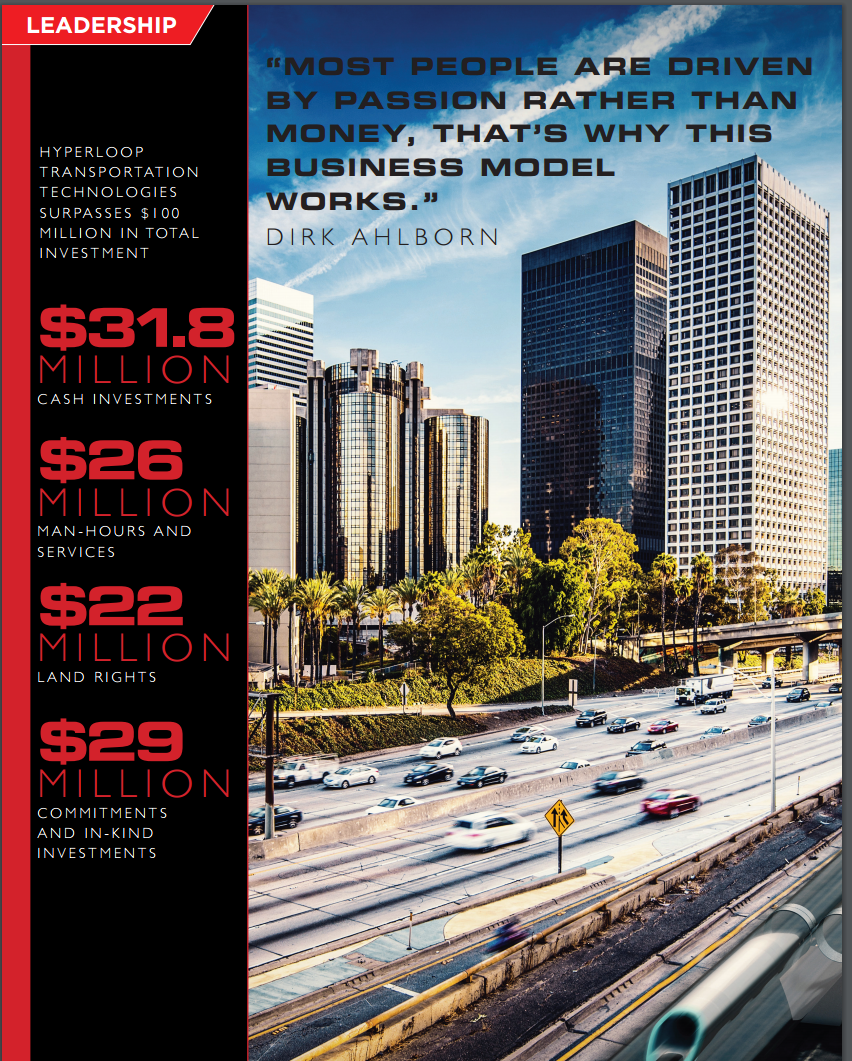 7
Hyperloop Ecosystem R&D Projects provided by 60,000 Community Hours in Exchange for Stock Options
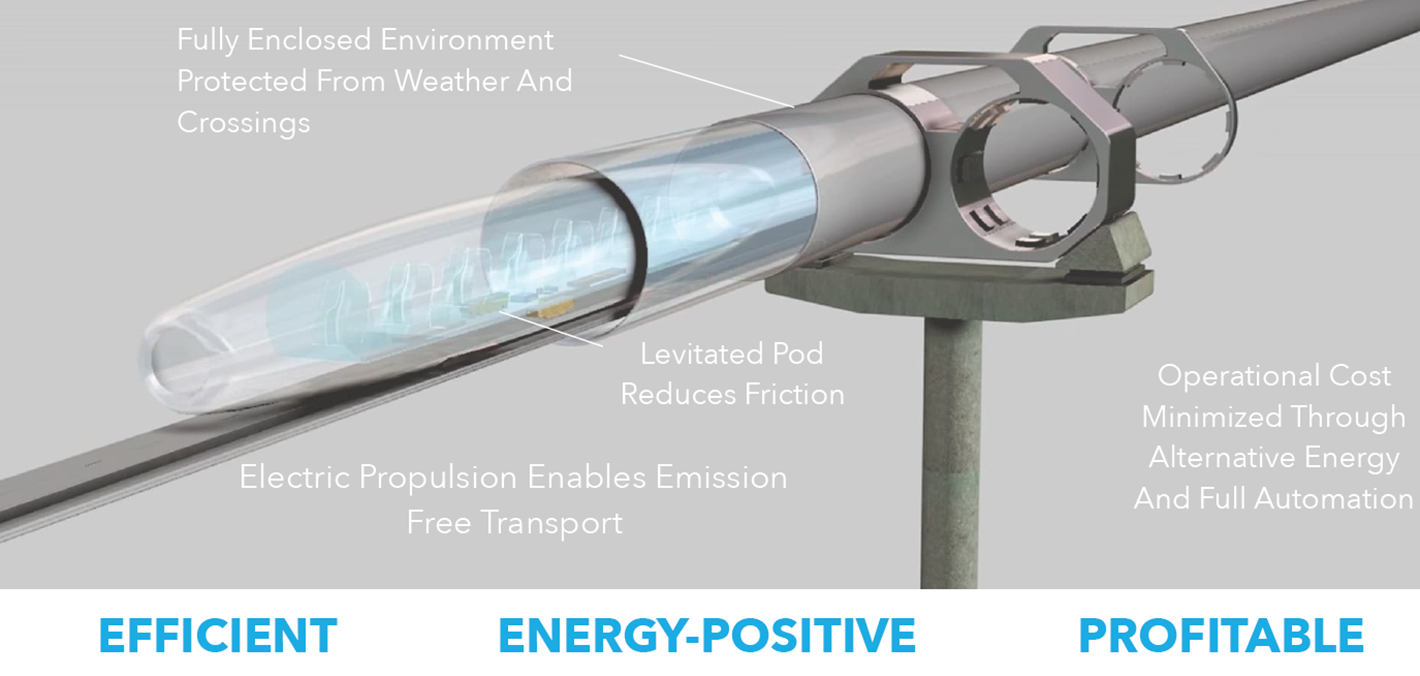 8
Hyperloop Ecosystem R&D Projects provided by 60,000 Community Hours in Exchange for Stock Options
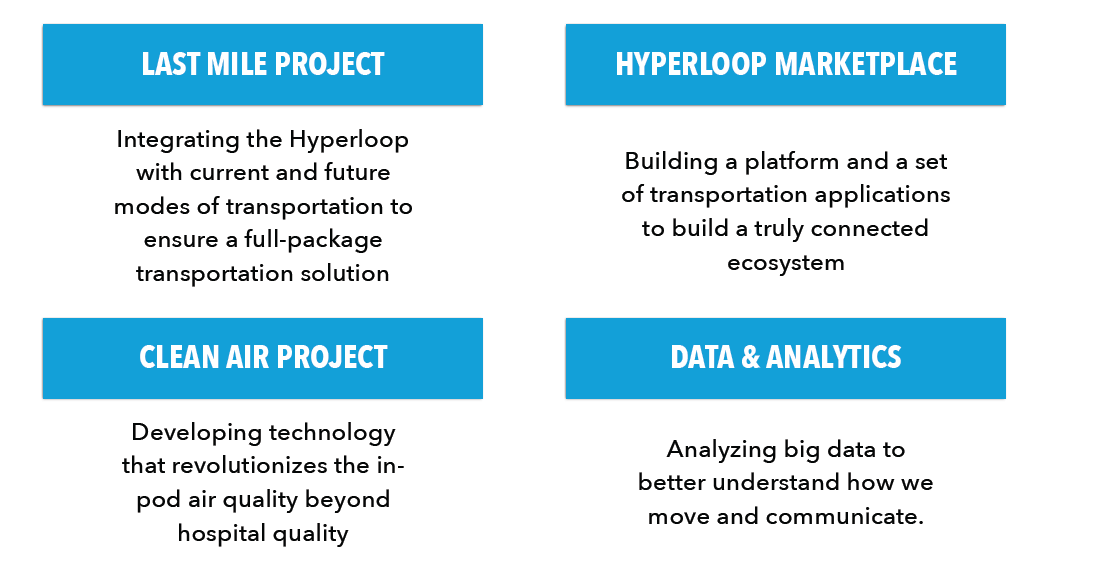 Augmented 
windows
Absorbent
Concrete
20% energy
Surplus
Vertical 
farming
9
Research Question: Does HTT’s Organizational Design challenge Current Organization Design Theory?
10
Research Methodology
Joined the Global Operations Team 
10-20 hrs/week commitment 
Responsible for fostering collaborative platform use 
Responsible for engaging the 40,000 crowd
Engaged academics in critical analysis comparing HTT’s organization design against traditional organization design to identifying differences
11
Difference #1: How are tasks divided?  THEY AREN’T
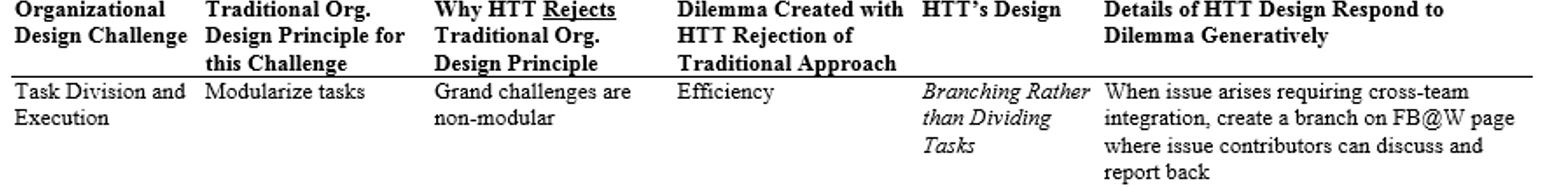 & unpredictable
12
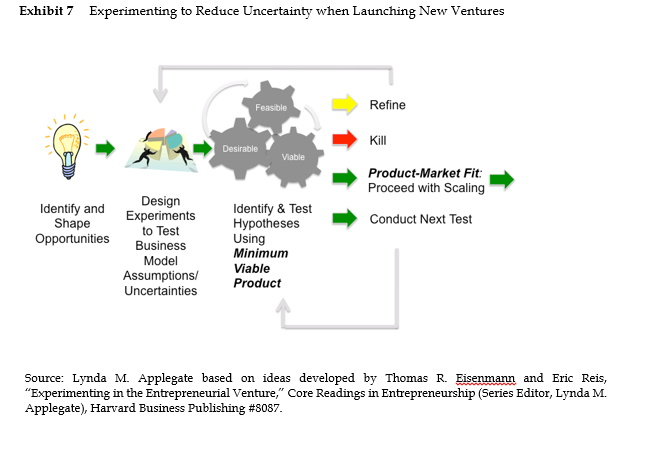 13
Branching rather than Dividing Tasks
Initial    	          Today
# grps		25		188 Who belongs:   Org Chart     	Need

Whatever You Want suggestions for improving FB@W 
BRANCHED TO:  
Suggestions for FB@W Improvements, Suggestions for Improving HTT. Creating a design assumptions document. Request Help, Way we Work, Introduce Yourself, Culture, what are your needs?
14
Difference #2: How are Tasks Allocated? THEY AREN’T
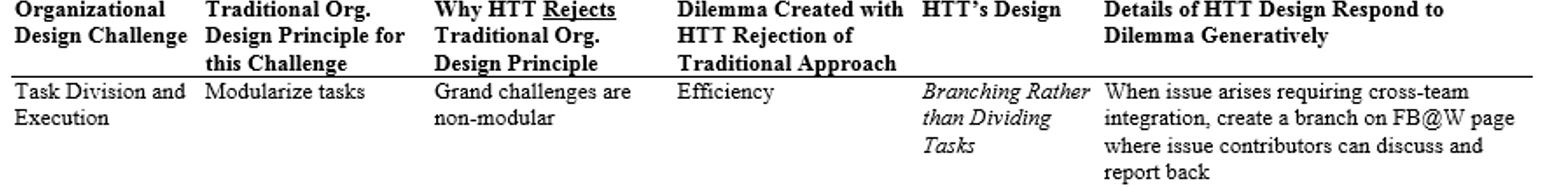 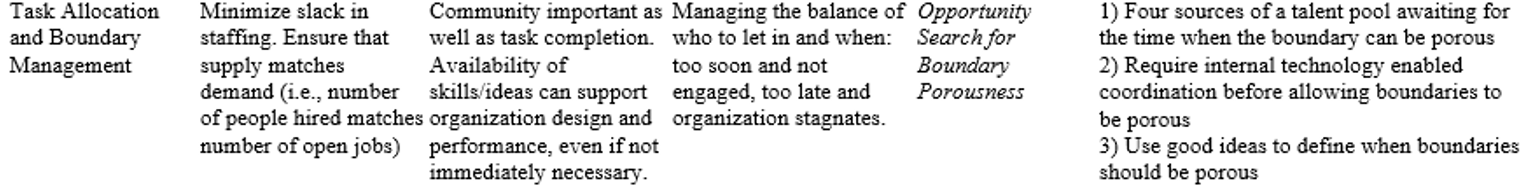 & unpredictable
15
Organizational Structure: Constantly Changing*
From: Hierarchical
To: Problem-Opportunity Matching
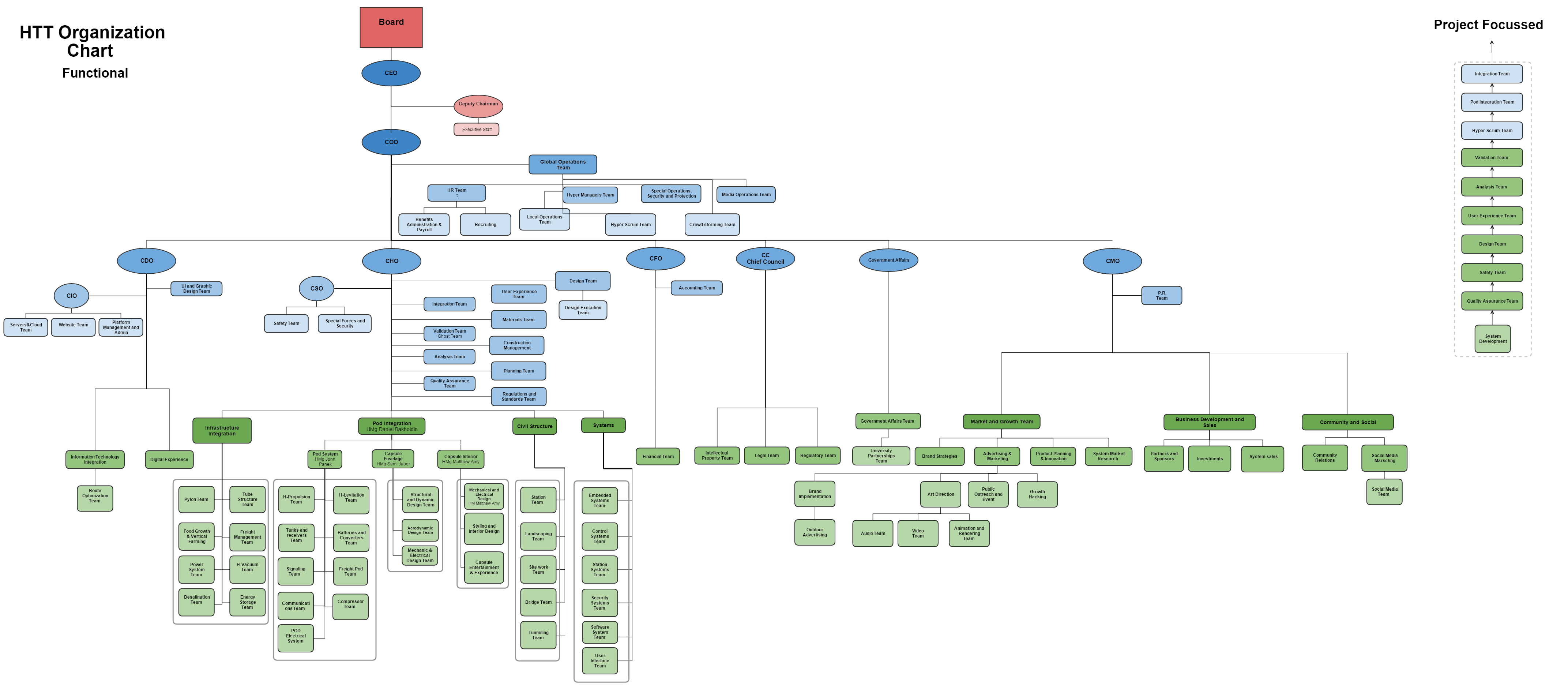 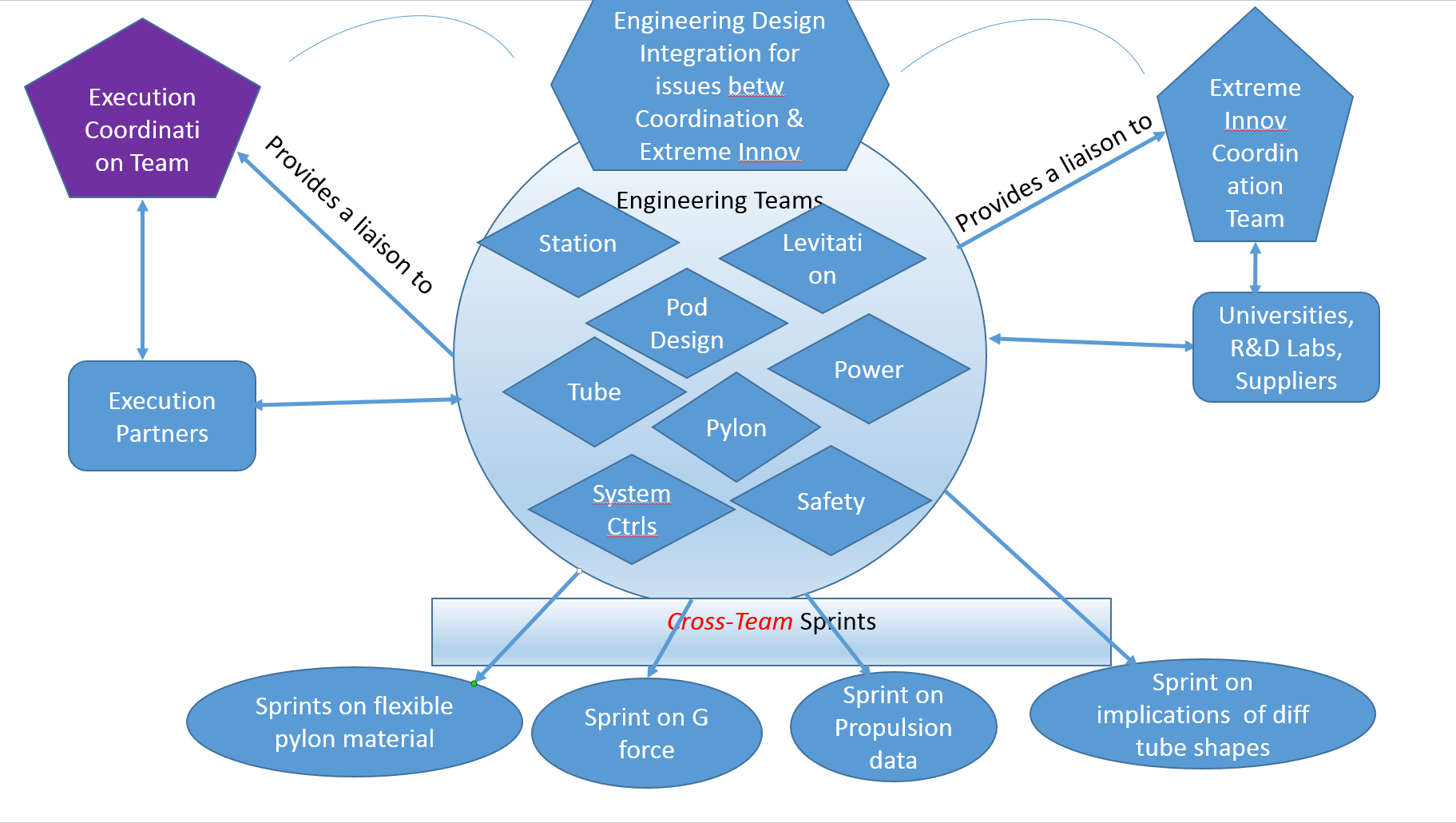 50 teams
16
*conceptual, not actual, for protection of IP
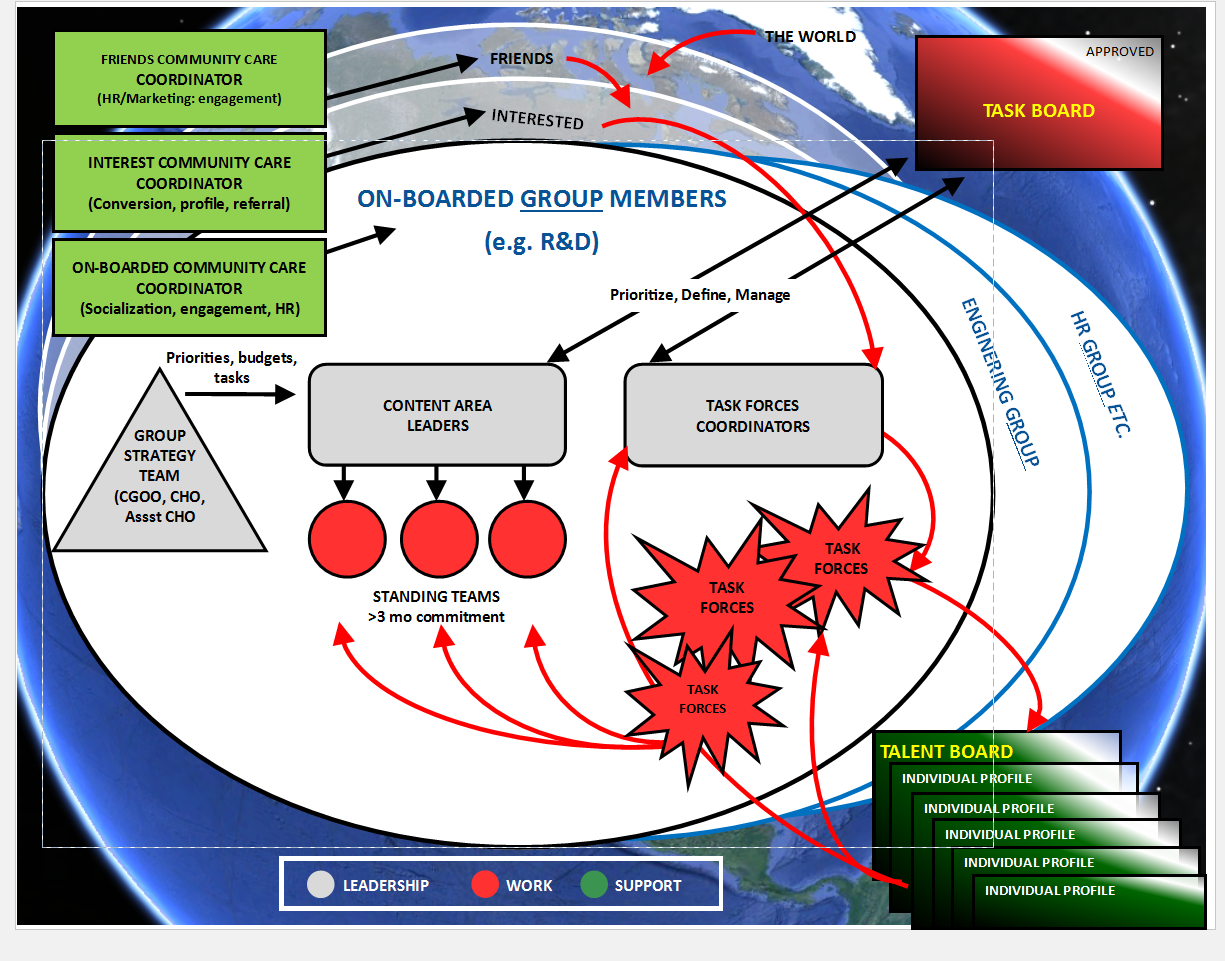 17
Not an official HTT doc. Created by authors for explanatory purposes
Difference #3: How are People Motivated? Culturally balance exclusion and inclusion
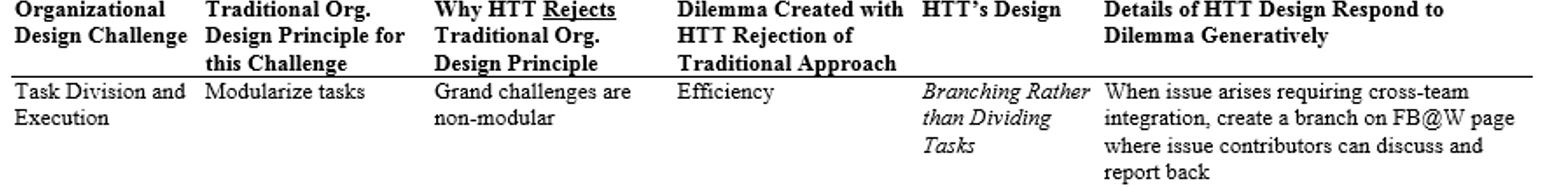 & unpredictable
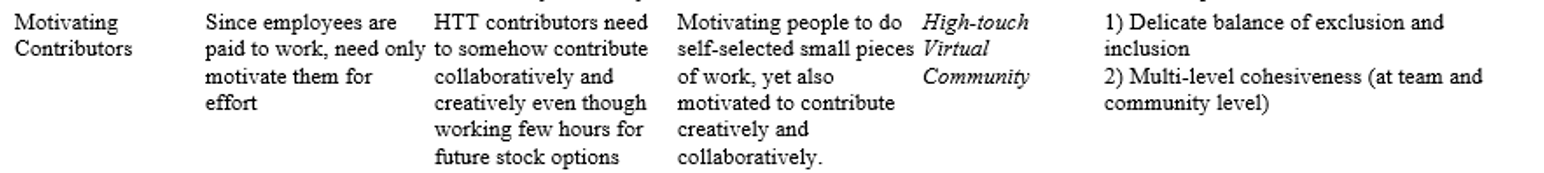 18
HTT: Crowdsourcing Vetting into HTT Core
Stage 1: Open invite to all: “Please explain what you can contribute to our success” 
Stage 2: Invited to apply: 
Application includes: 
CV 
Specification of Skills 
Relevant experience 
Agreement to commit to 10 hours/week 
Stage 3: Sign NDA and contract to commit to role
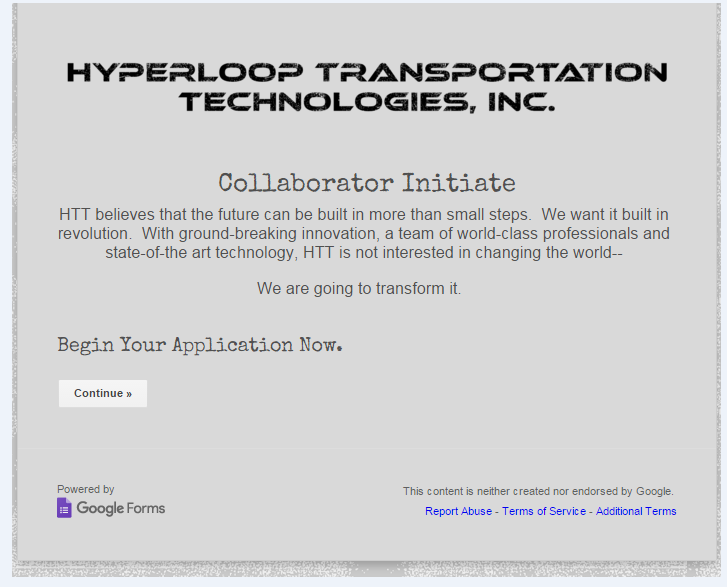 19
Stage 4: Close down applications
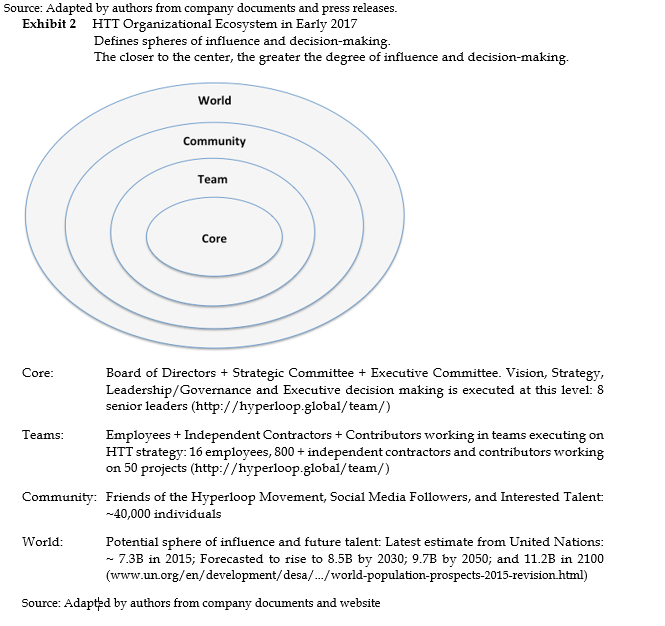 20
Cultural “Guardrails” and “Movement”
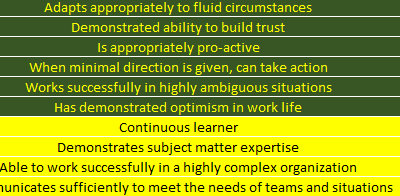 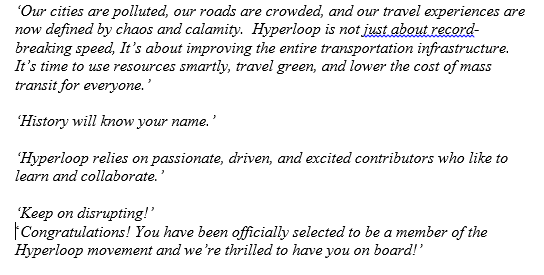 21
Difference #3: How balance info-sharing without IP loss?  Create “secret virtual spaces” that everyone knows exist
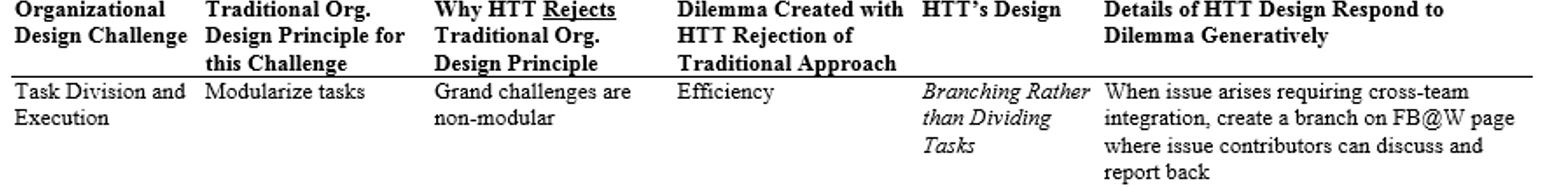 & unpredictable
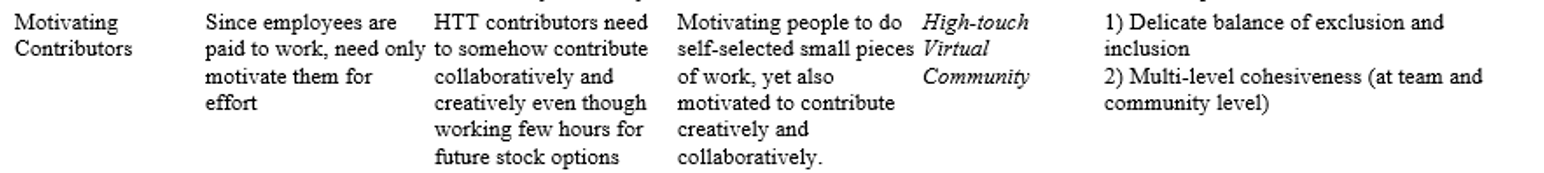 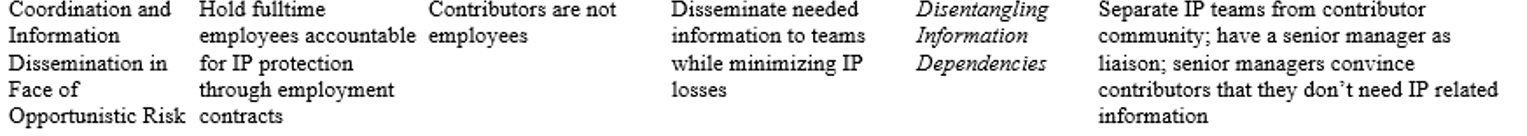 22
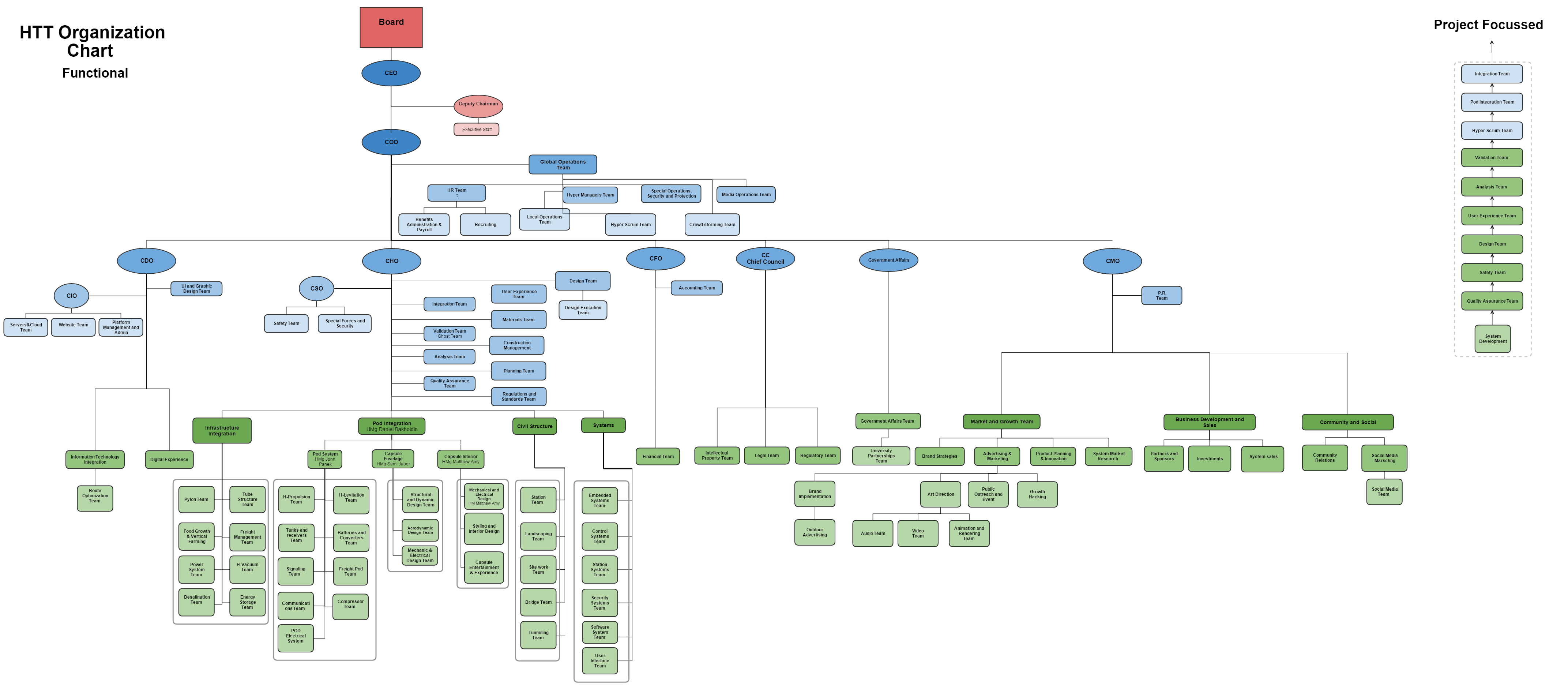 “Secret” workers
Under contract
Secret
Secret
Secret
Secret
Senior managers must 
convince everyone else
that they can move forward
without knowing the IP
(For illustrative purposes only)
23
Difference #4: How make decisions: Cooperate but disrupt
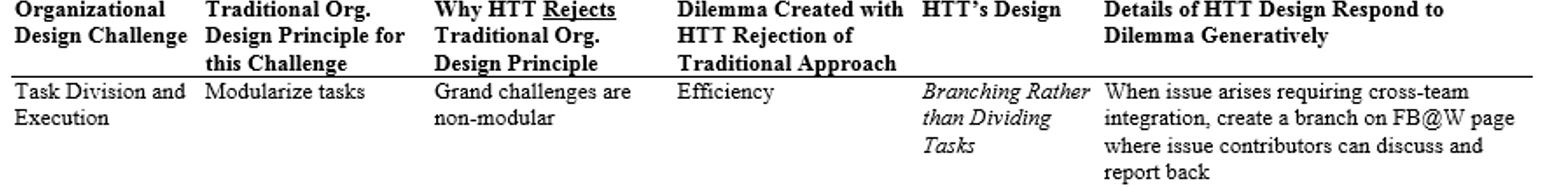 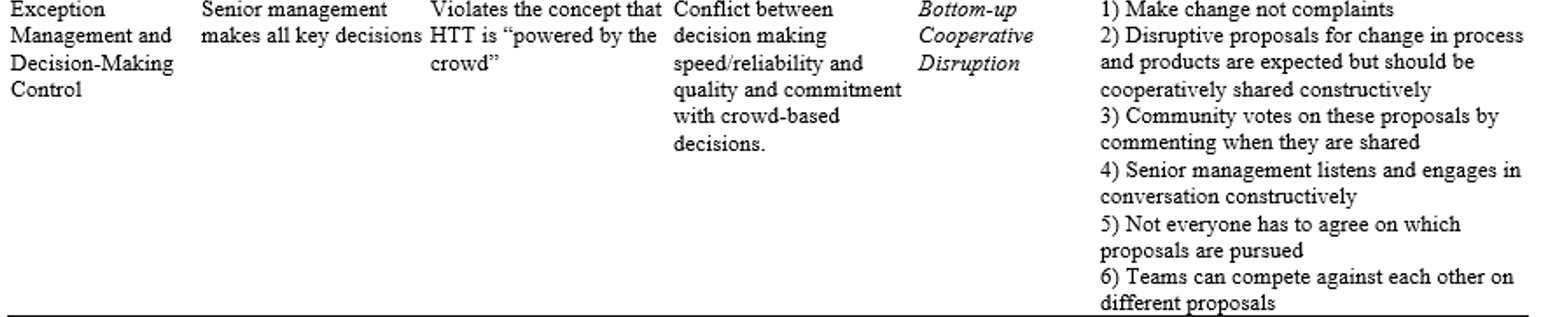 & unpredictable
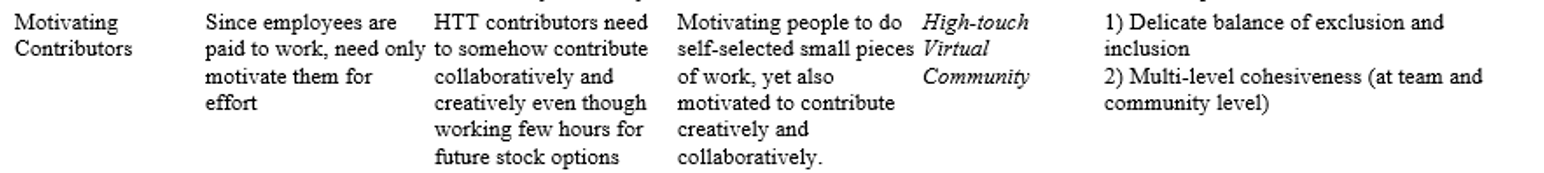 24
Disrupt but Cooperate
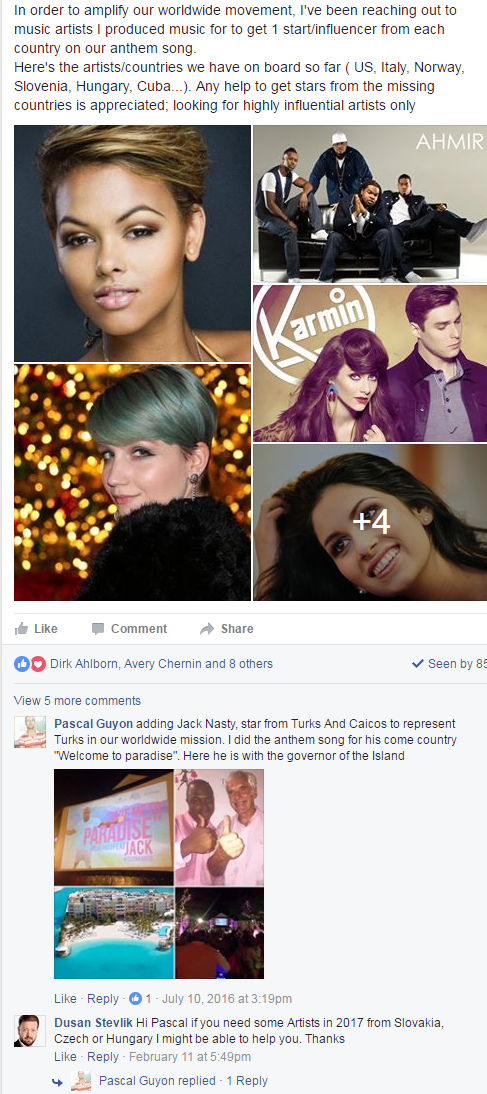 Urgent request: We are putting togethe
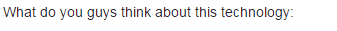 Take a look at this:https://www.youtube.com/Any comment on this technology?
25
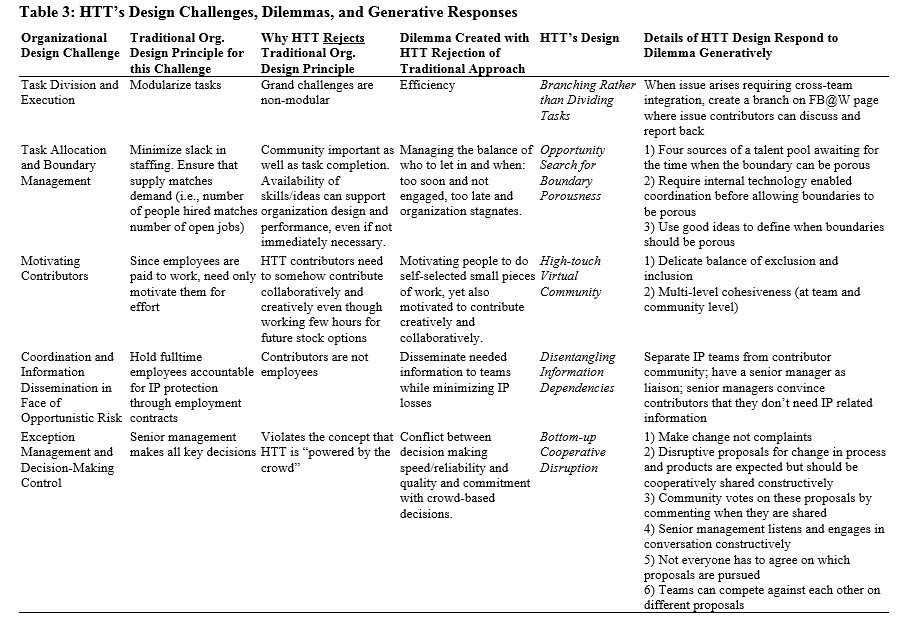 26
Does HTT provide a unique organizational form?
A large hybrid “crowdsourced” organization with engineering deadlines, world-changing view, & incredibly complex engineering challenges and interdependencies unlike Wikipedia
Innovations & opportunities constantly create new dependencies, resource needs, & bottom up need for organizational redesign and shifting priorities unlike OSS
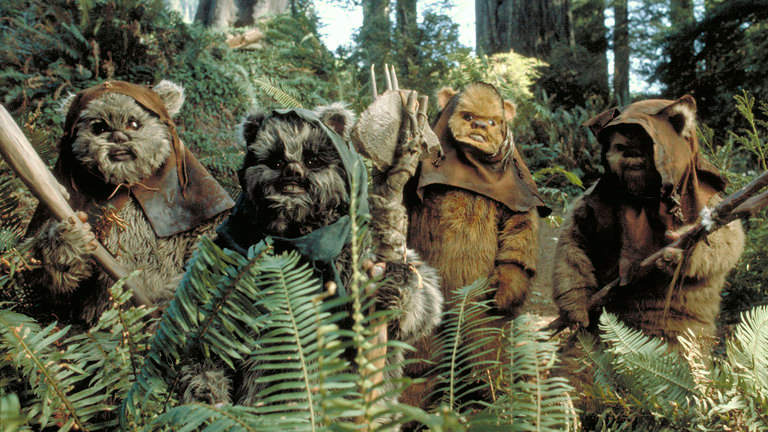 What is HTT doing differently from others you know about?
27
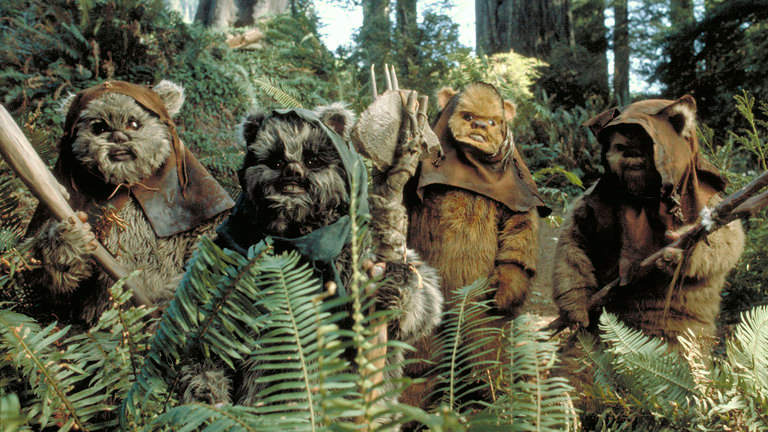 EWOCs (Emergently Wicked Organizational Collaborations): a New Organizational Form?
28